МАДОУ «Детский сад №11» имени Героя России 
Ильфата Закирова 



Мультимедийная  игра  
« Помоги Смешарикам» по ЧС
для детей 6-7 лет






Выполнил: воспитатель 
Васильева  Л.Н.
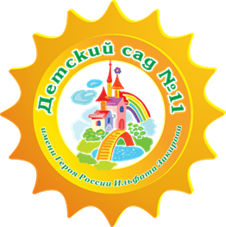 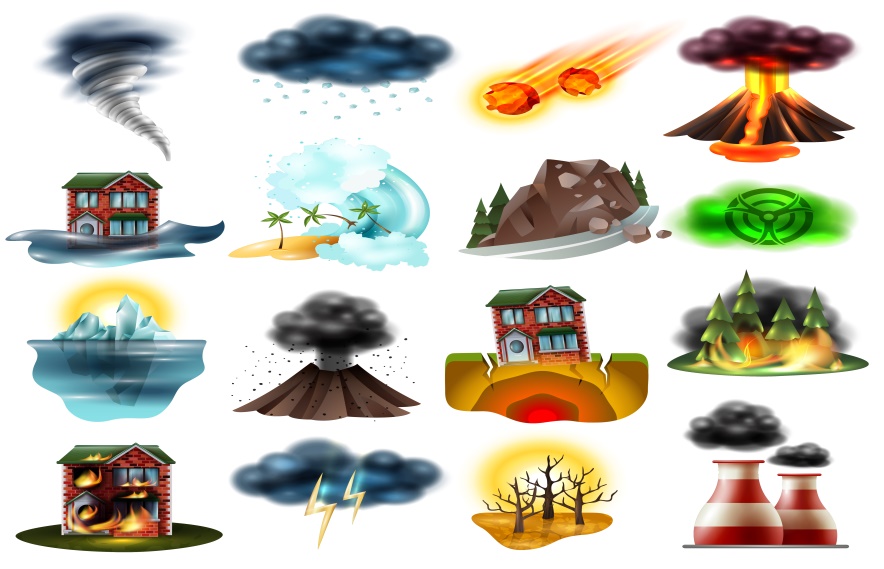 Помоги героям принять 
правильные решения
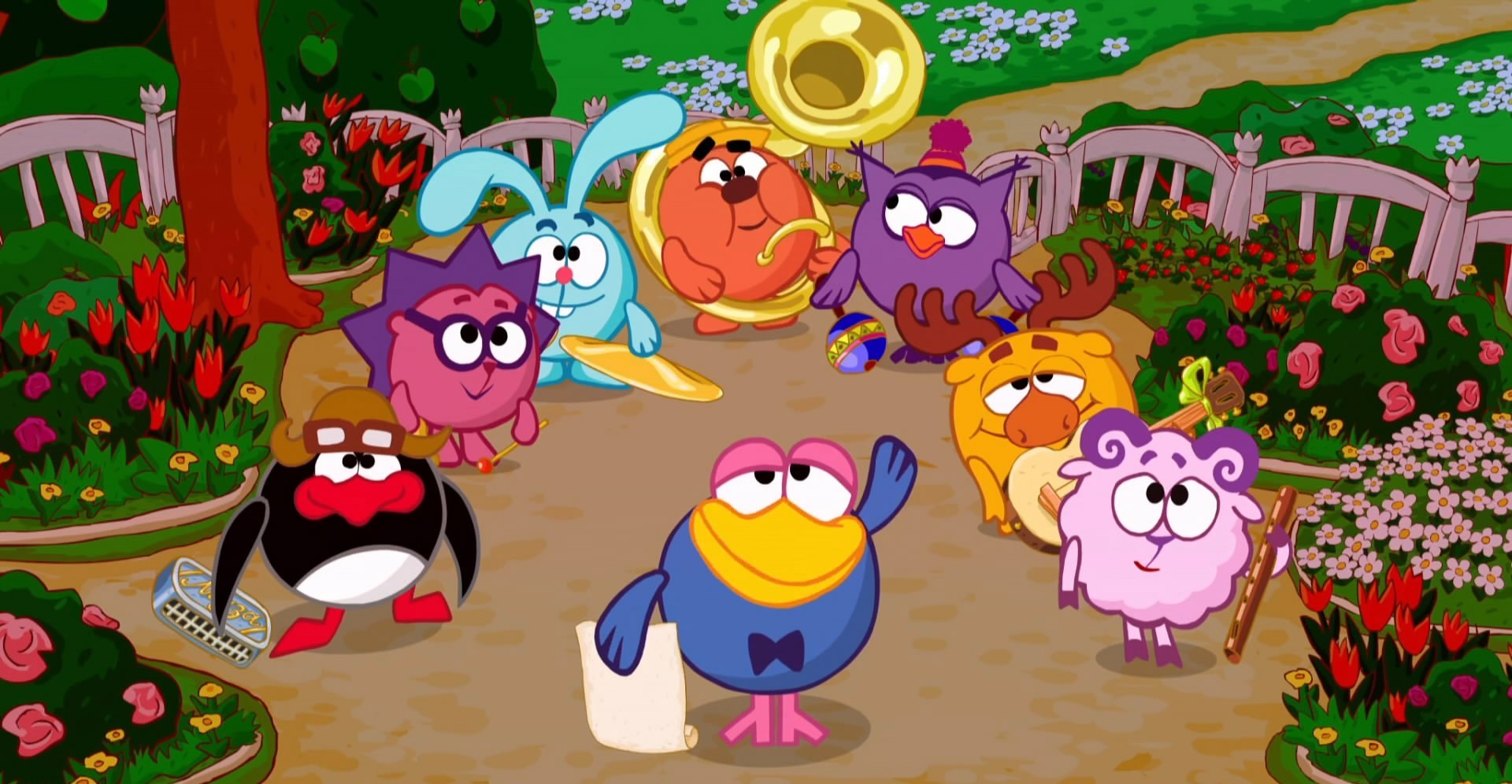 ПОЖАР
УРАГАН
Помоги позвонить  в пожарную охрану
Выбери лишний знак
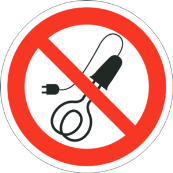 101
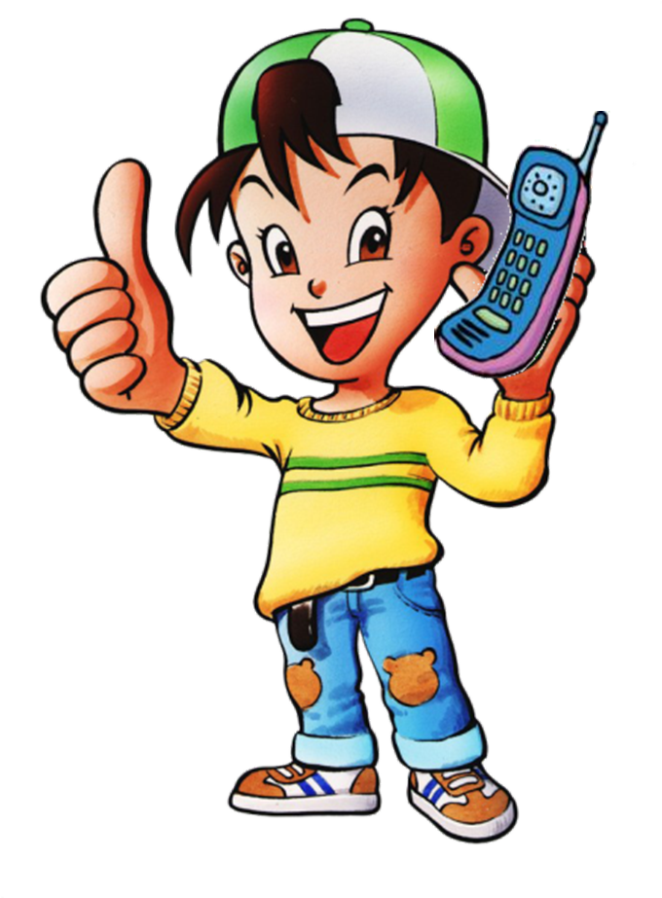 102
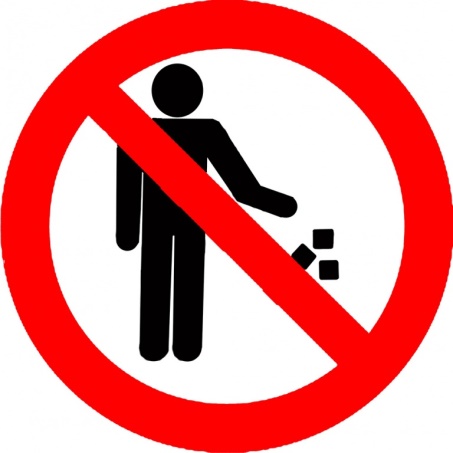 103
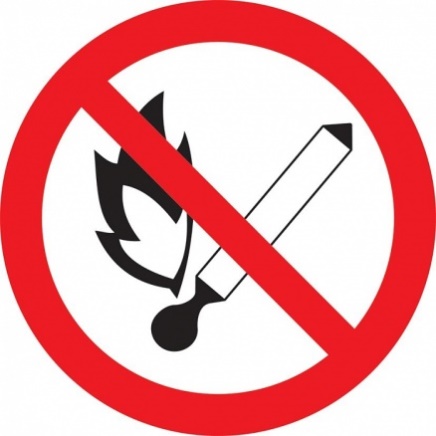 104
Действия при пожаре
Позвони  по номеру 01
или 101
Покинь помещение
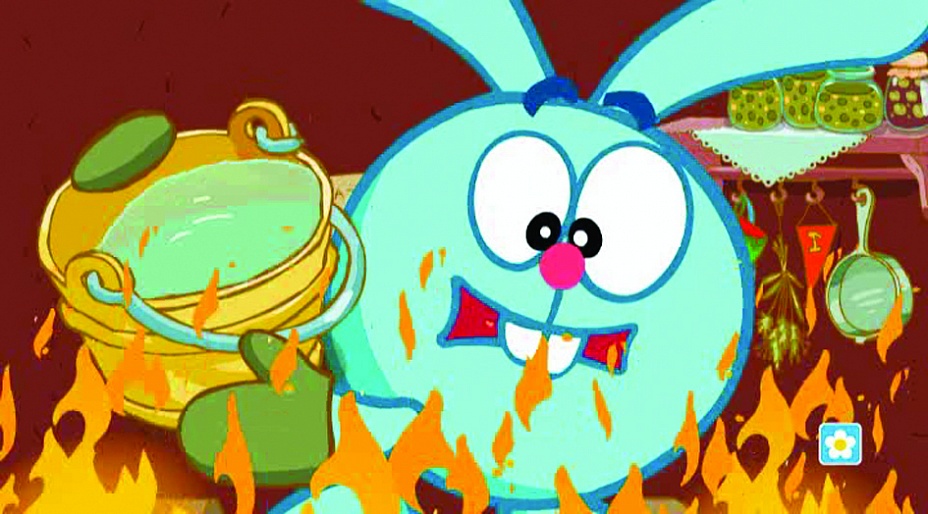 Встреть пожарных
Не паникуй!
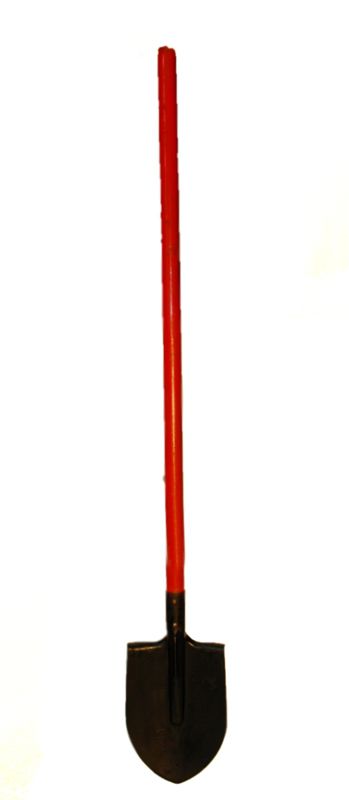 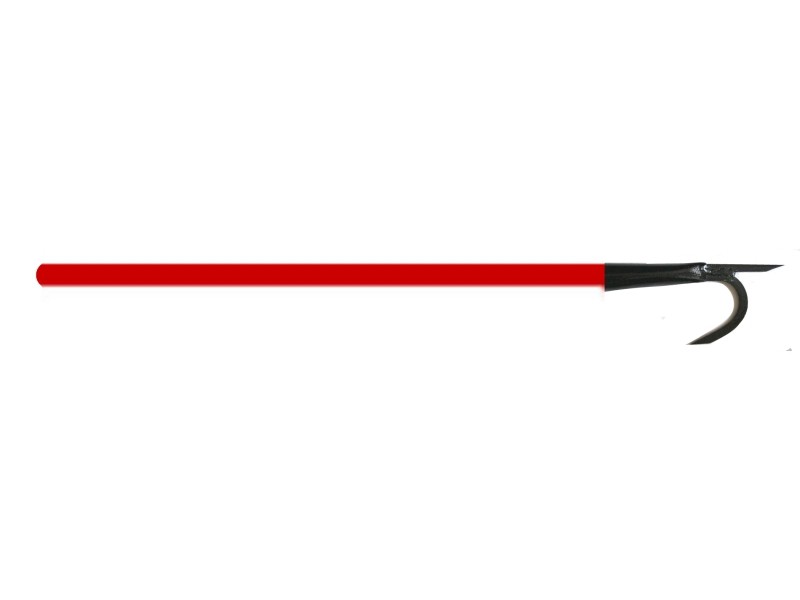 Помоги Крошу выбрать инструменты для тушения пожара
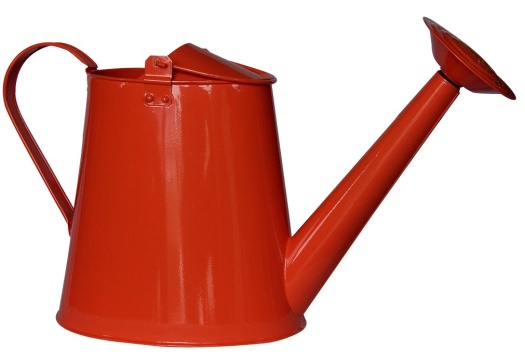 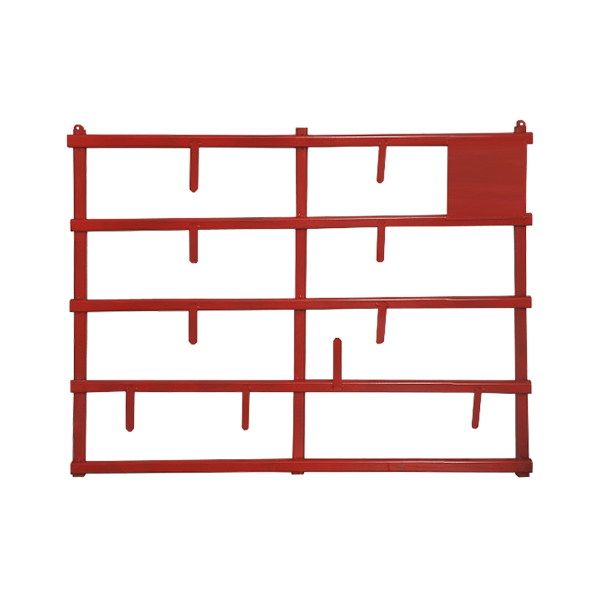 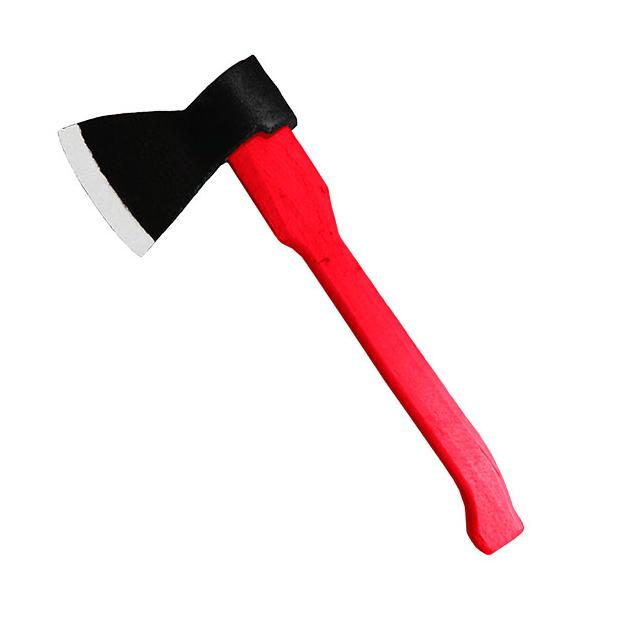 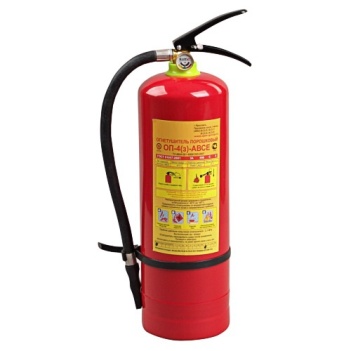 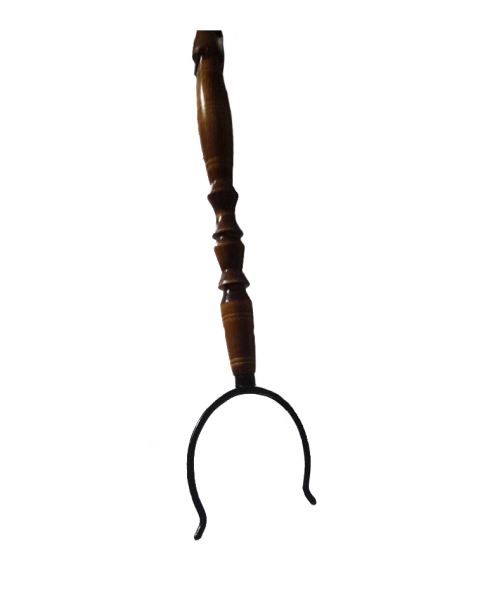 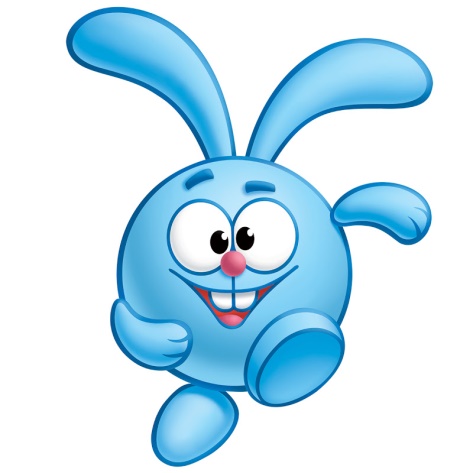 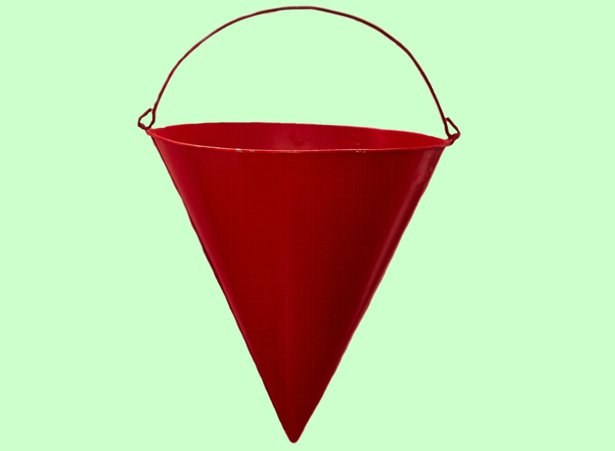 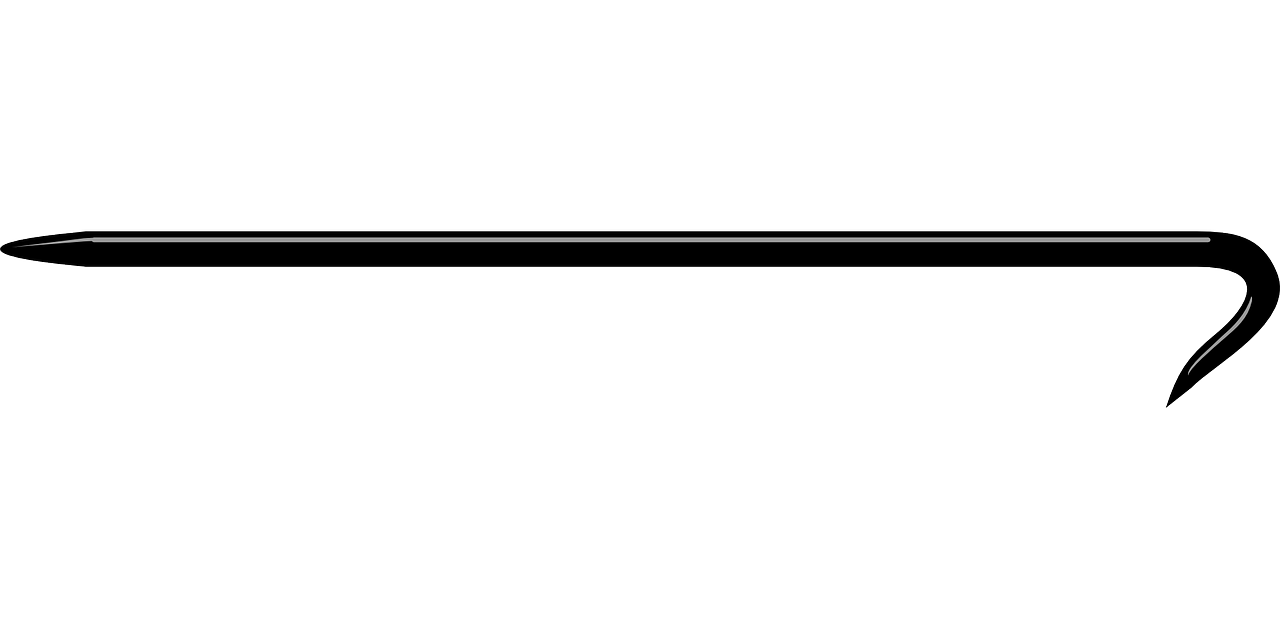 По какой дороге пожарная машина доберется к горящему дому?
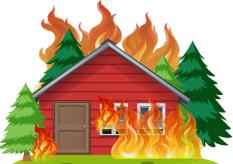 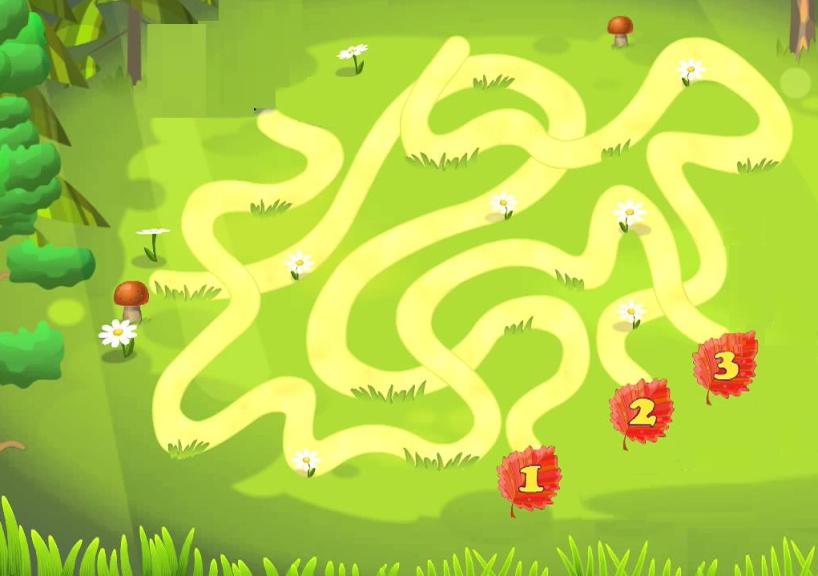 3
2
1
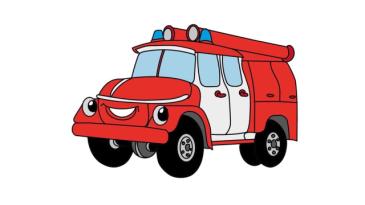 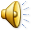 МОЛОДЦЫ!!!
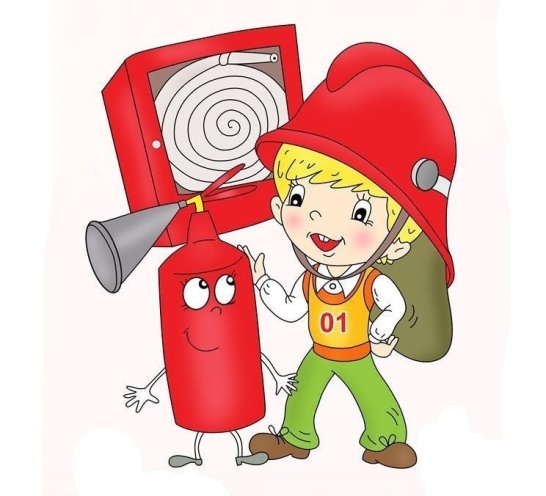 Помоги Смешарикам правильно действовать при ураганах
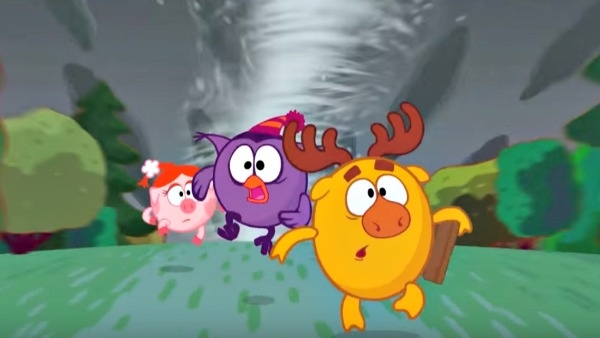 Что такое УРАГАН?
Ураган – это ветер разрушительной силы  и значительной продолжительности , скорость которого равна или превышает 32,7 м/с, что равнозначно 117 км/ч. Продолжительность урагана в среднем достигает  9-12 суток
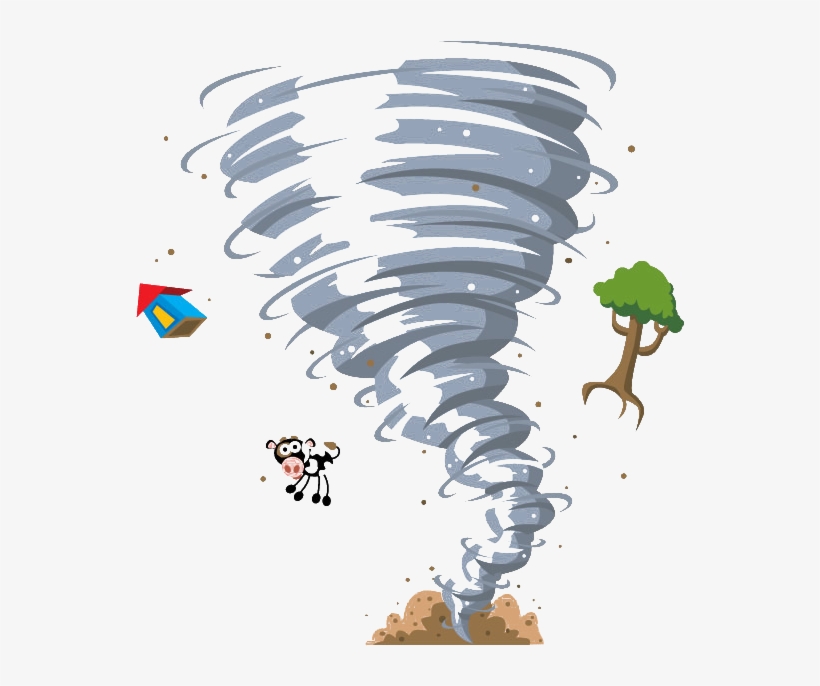 Расскажи Смешарикам действия при урагане
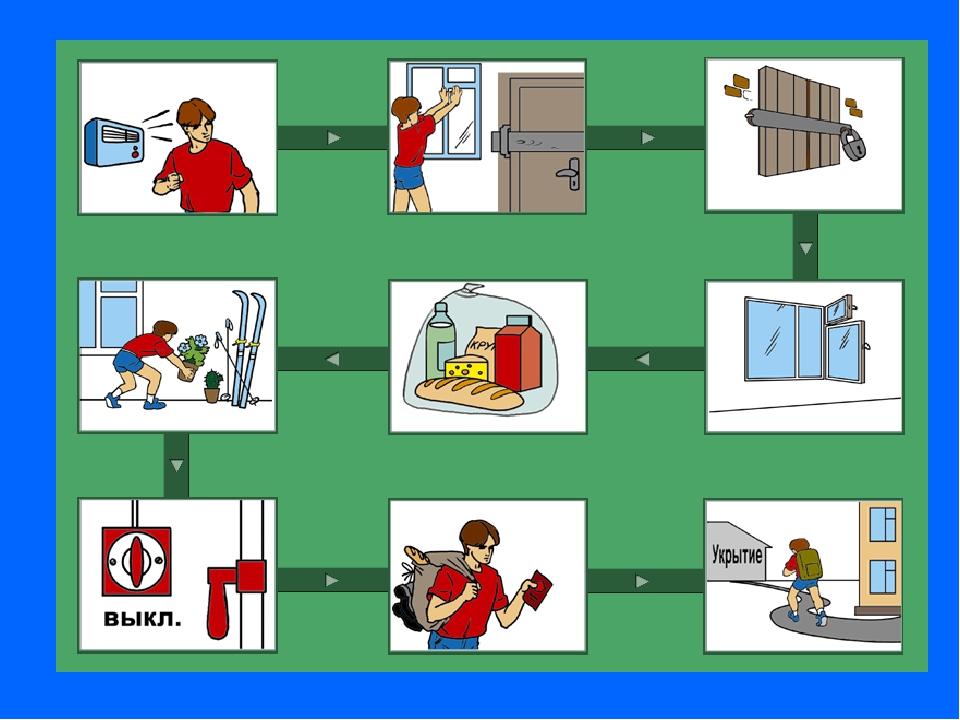 1
2
3
6
4
5
7
8
9
«Тревожный» чемоданчик
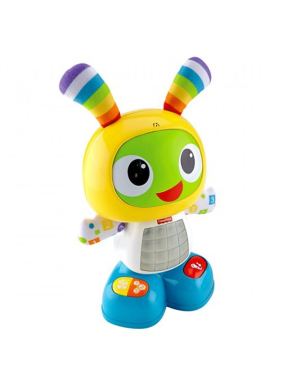 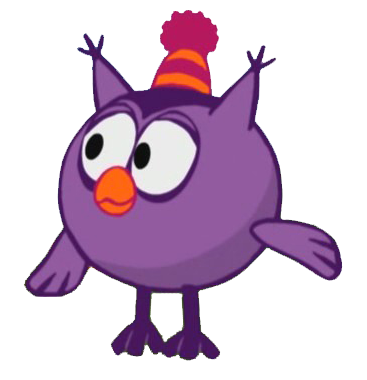 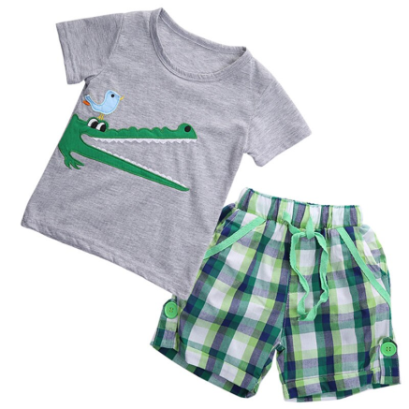 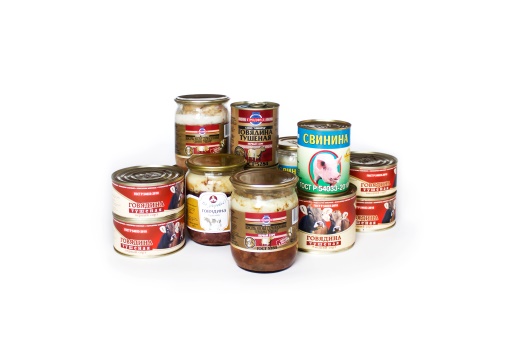 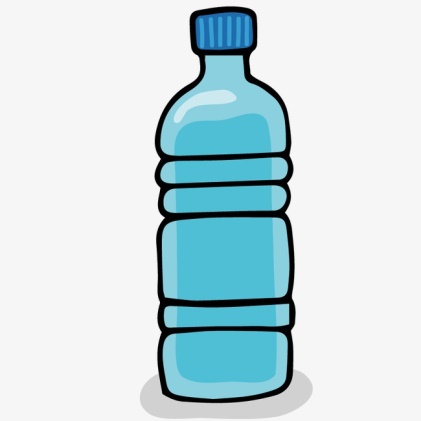 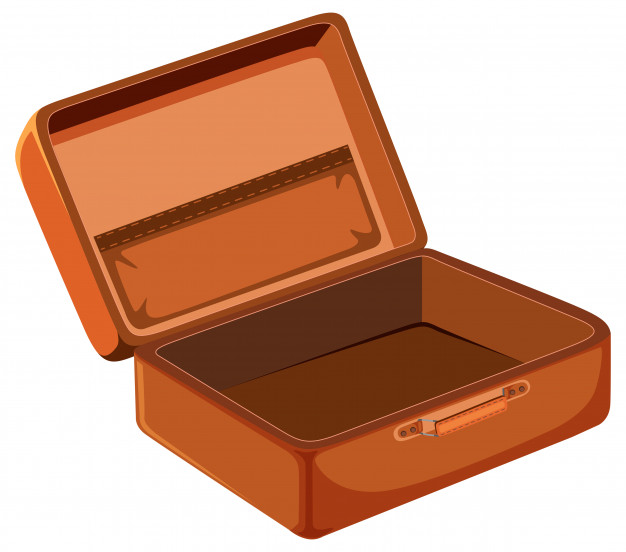 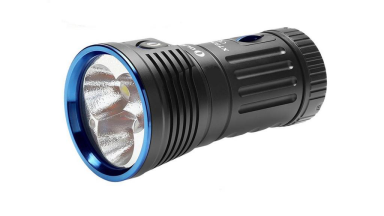 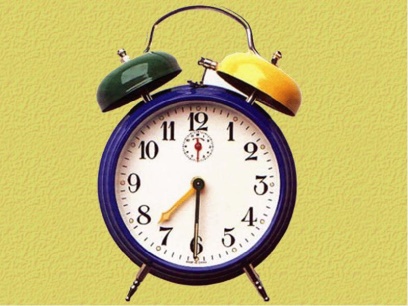 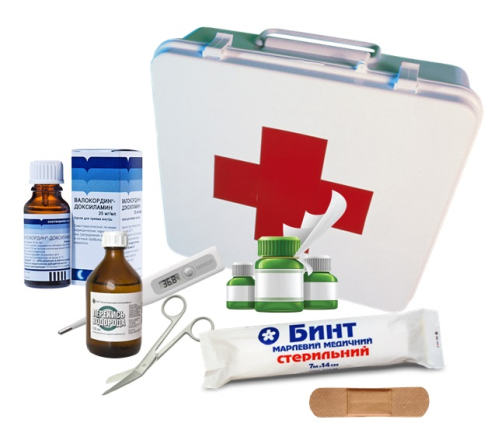 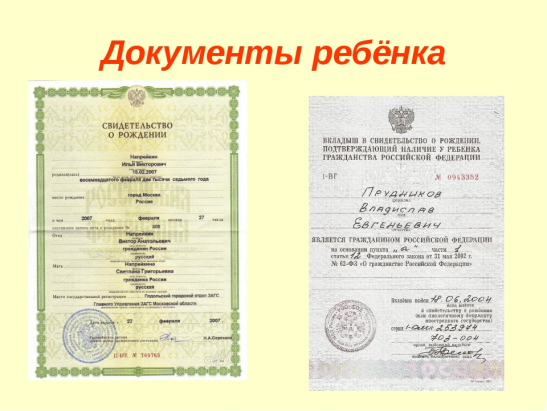 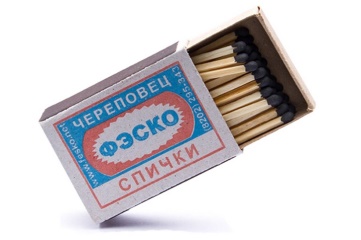